ASSCA 2025
SRF system and beam operation of RAON in IBS
2025. 03. 24

Office of High Energy Linac Development
Institute for Rare Isotope Science, IBS

Youngkwon Kim
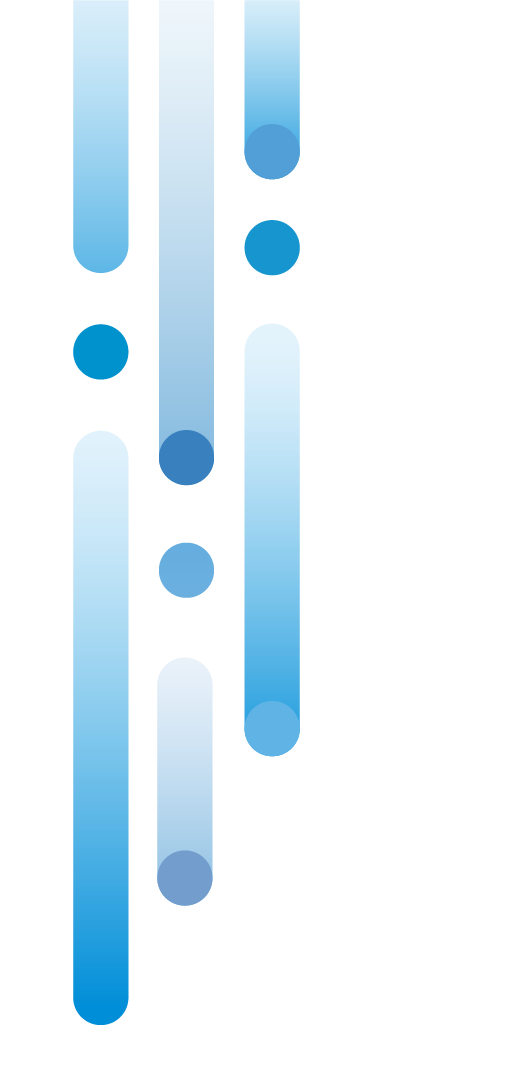 OUTLINE
01
Introduction
02
Mass production of SCL3 cryomdoule
03
Installation and commissioning
Overview
Goal: To build a heavy ion accelerator complex RAON, 
           for rare isotope science research in Korea.
        * RAON - Rare isotope Accelerator complex for ON-line experiments
Budget:  KRW 1,432 billion (US$ 1.26 billion, 1$=1,135krw)
                    - accelerators and experimental apparatus : 460.2 billion won
                    - civil engineering & conventional facilities : 972 billion won (incl. site 357 billion won)      
 
Period:   2011.12 ~ 2021.12 (1st phase, SCL3 + experimental system)
System Installation Project
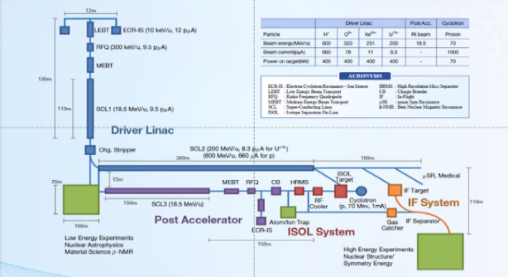 Construction of research and support facility to ensure the stable operation of the heavy-ion accelerator, experiment systems, and to establish a comfortable research environment
Development, installation, and commissioning of the accelerator systems that provides high-energy (200MeV/u) and high-power (400kW) heavy-ion beam
Providing high intensity RI beams by ISOL and IF
        ISOL: direct fission of 238U by 70 MeV proton
        IF: 200 MeV/u 238U (intensity: 8.3 pμA)

Providing high quality neutron-rich beams
        e.g., 132Sn with up to 250 MeV/u,
        up to 109 particles per second

Providing More exotic RI beam 
         production by combination of ISOL and IF
※ Accelerator and experiment buildings, support facility, administrative buildings, and guest house, etc.
Facility Construction Project
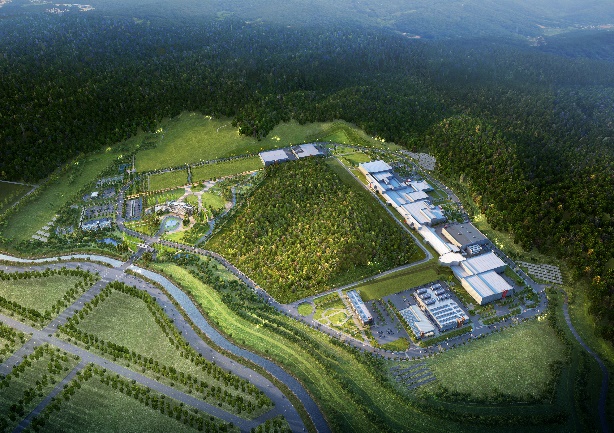 RAON layout
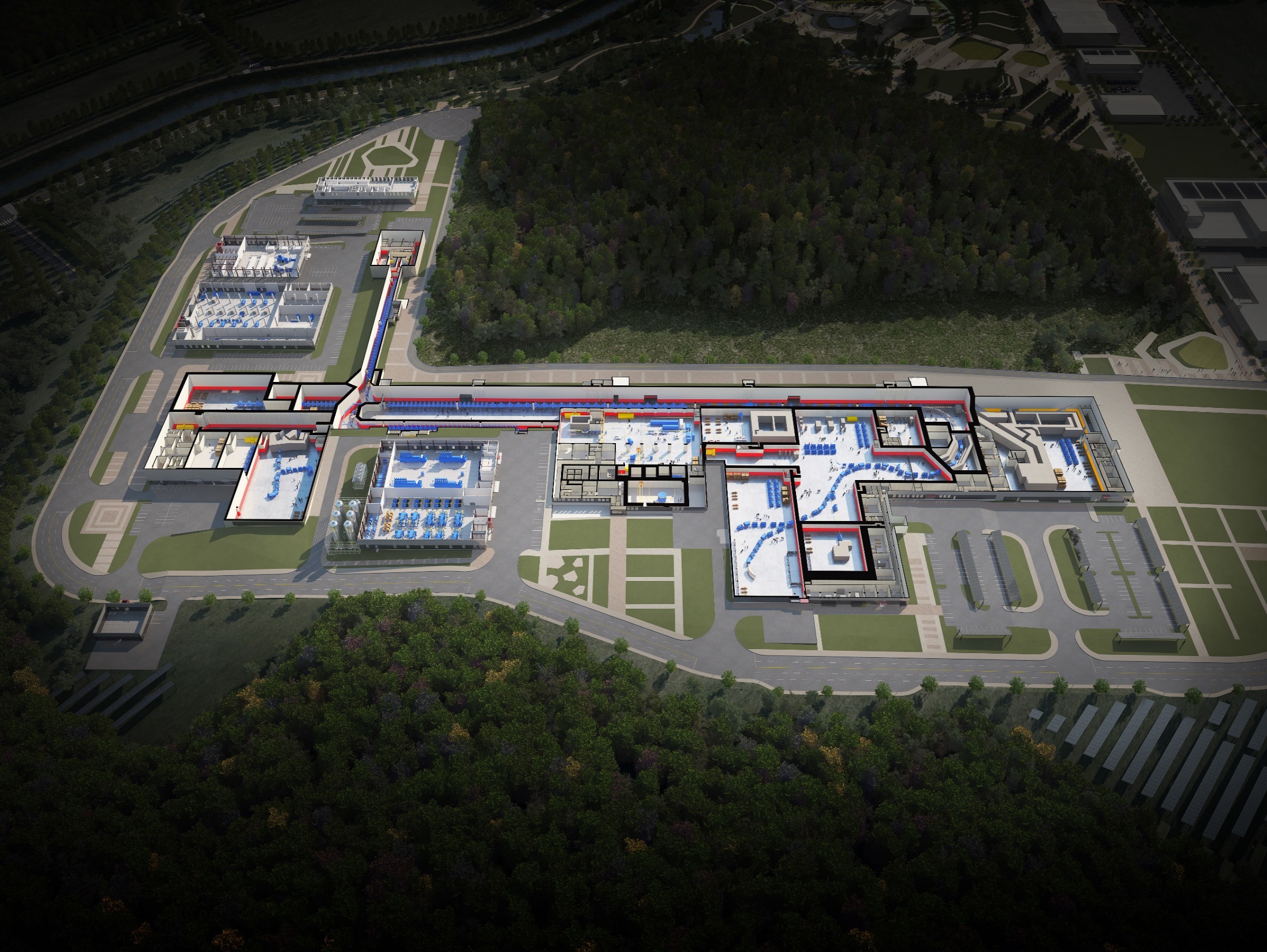 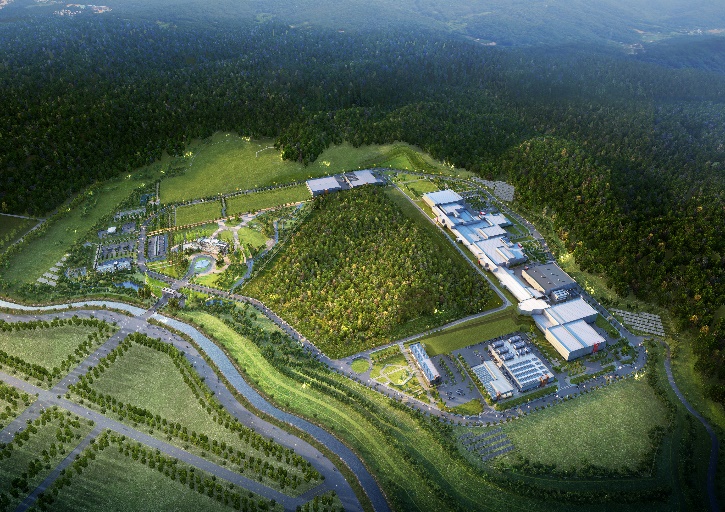 Control
Center
ECR IS
Utility
SCL1
ISOL System
HPMMS/
CLS
IF System
SCL2
SCL3
BIS
μSR
NDPS
KOBRA
Cyclotron
HRS
LAMPS
SCL2 is in prototyping. (2nd phase)
SCL1 is postponed. (cancelled?)
SCL3 was installed and is under operation.
ISOL and IF
ISOL (Isotope Separator On-Line)
proton  thick target (ex. Uranium )  target spallation or fission (low energy)
Reacceleration
RI Ions
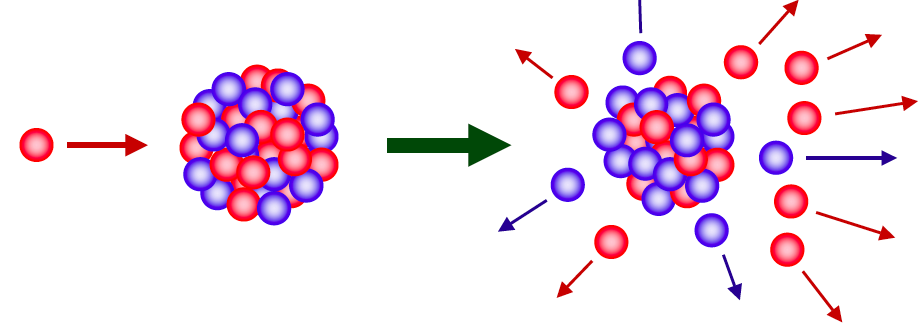 RI Beam
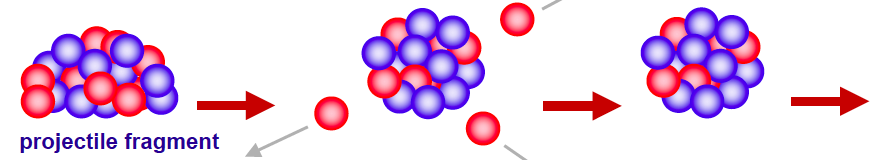 Cyclotron
Proton 70 MeV,  70 kW
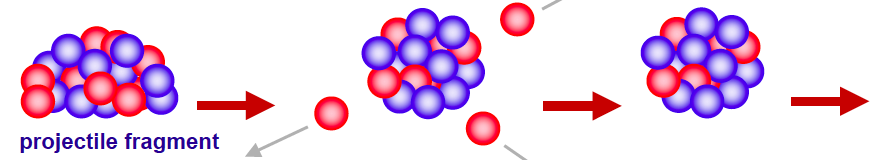 Driver LINAC
Heavy ion 
e.g. U : 200MeV/u, 400 kW
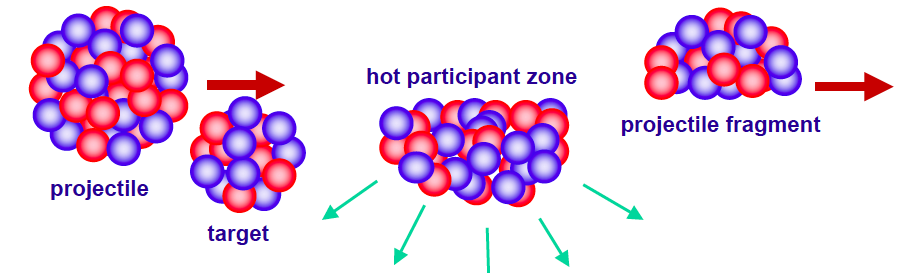 RI ion beam
Fast Beam
Experiment
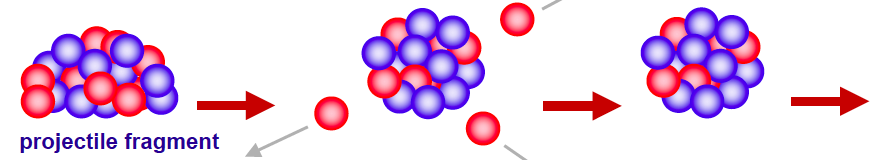 IF (In-flight Fragmentation)
Heavy ion beam  thin target (ex. Carbon)  projectile fragmentation (high energy)
Ref.: D. Jeon, Initial Commissioning of the RAON Superconducting Linac and its Future Perspective, IFPC2023
RIBs at RAON
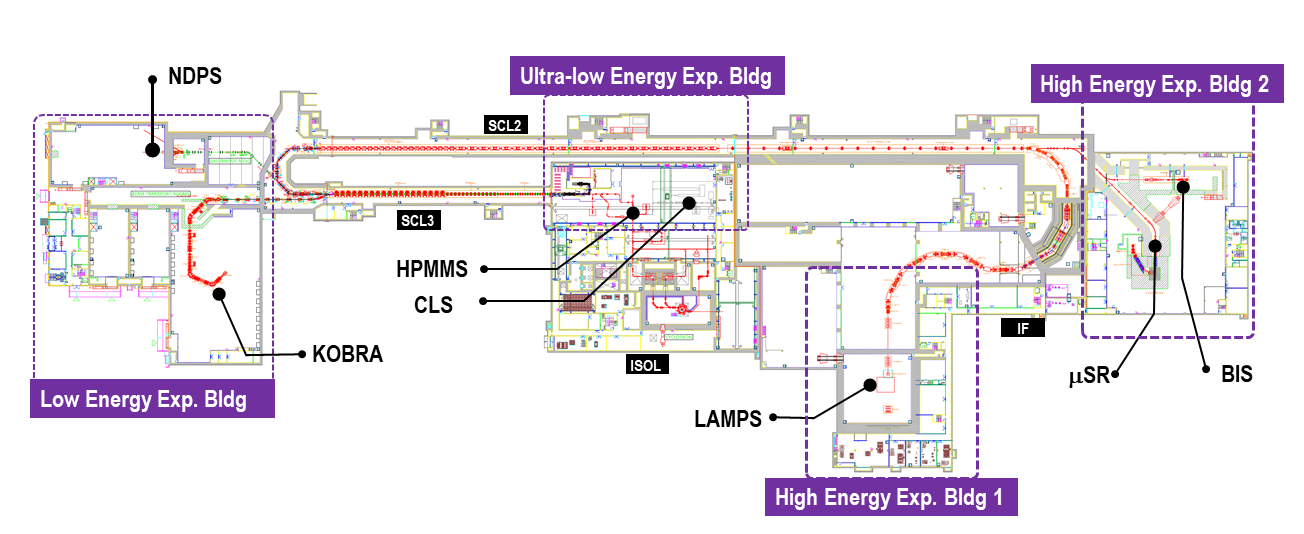 ISOL  IF
ISOL  SCL3  SCL2  IF
ISOL  SCL3  KOBRA











Broad energy range, Variety, High intensity of RIBs will be available at RAON
Expected rare isotope from RAON
IF
ISOL
KoBRA
ISOL+IF
RAON will provide access to unexplored regions of nuclear chart
Introduction on SCL
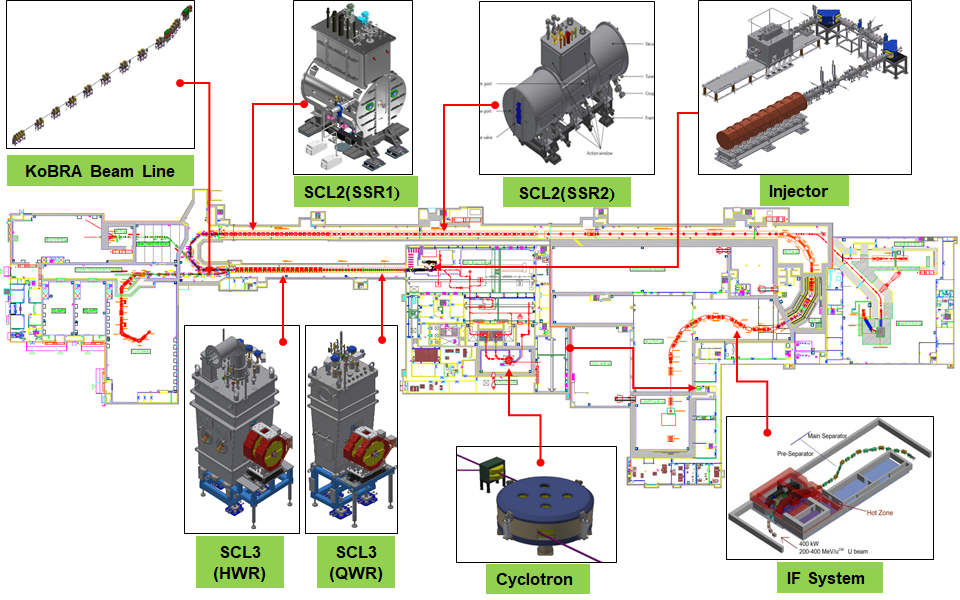 RF Parameters
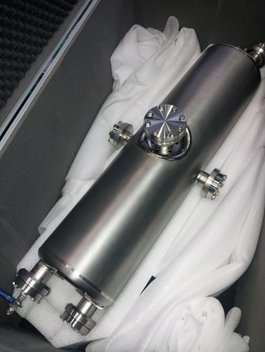 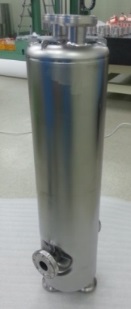 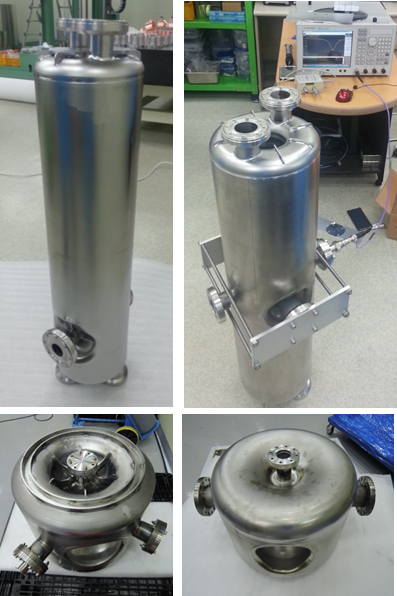 Mass production of SCL3 cryomdoule
Contracts
Domestic vendor: VitzroTech (cavity: RI as subcontractor)
Schedule for mass production
Contract(‘17.12)
cavity fabrication (’18.03 ~ ‘20.06)
module & tuner fabrication (‘18.03~’19.03)
coupler fabrication (‘18.03 ~ ‘20.01)
vertical test (‘18.08 ~ ‘20.07)
module assembly (‘19.07 ~ ‘20. 08)
horizontal test (‘19.08 ~ ‘20. 09)
Helium jacket issue based on the KGS (Korea Gas Safety)
Contract(‘18.05)
cavity fabrication (‘18.09~’21.06)
module fabrication (‘18.12 ~ ‘20. 06)
tuner fabrication (‘19.01 ~ ‘20. 04)
coupler fabrication (‘19.03 ~ 21.04)
vertical test (‘20.02 ~ ‘21. 07)
module assembly (‘20.09 ~ ‘21.10)
Fabrication delay due to COVID-19 in subcontractor (RI, Germany)
Design change of beam sphere and beam port
horizontal test (‘20.10 ~ ‘21. 11)
Vertical Test
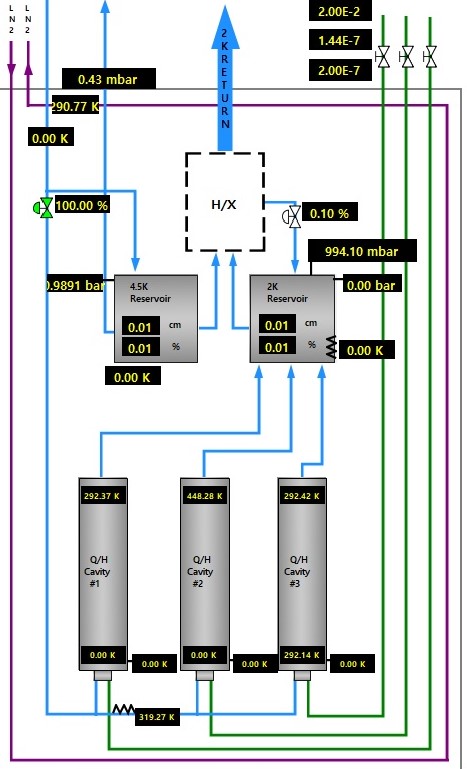 Vertical test
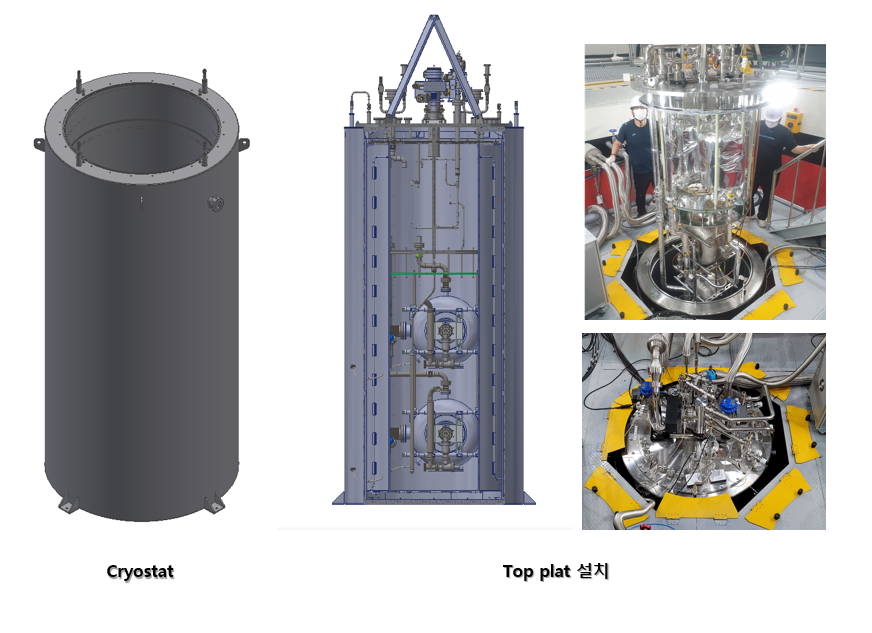 Vacuum Chamber
Ion Pump
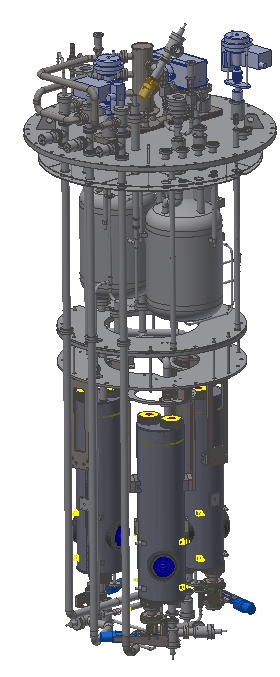 2K Reservoir
4K Reservoir
ID=1,200 mm
Height=3,000 mm
Vacuum Line
Top flange
Cryostat
2 stats for dressed cavity and 1 stat for bare & dressed cavity
Top flange assembly
Inner conductor
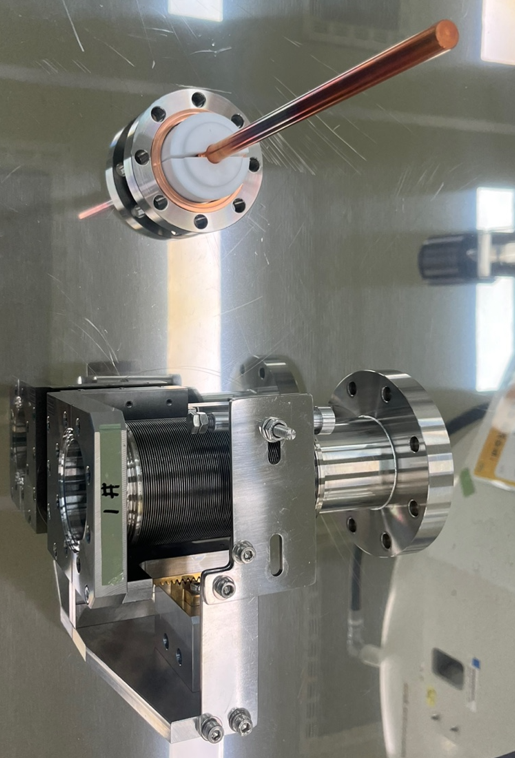 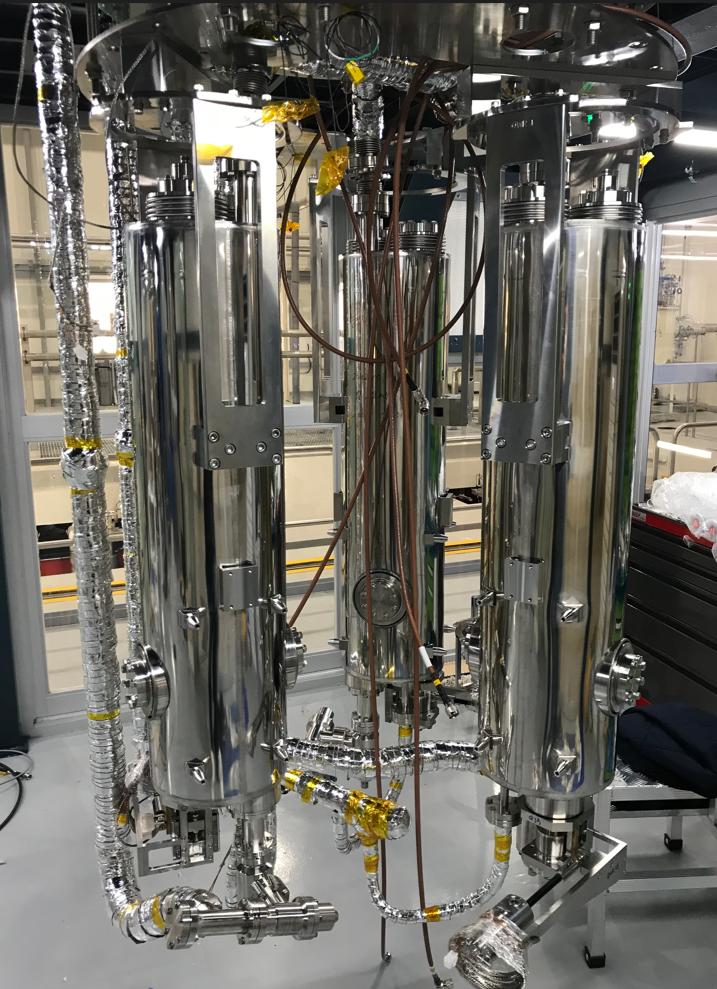 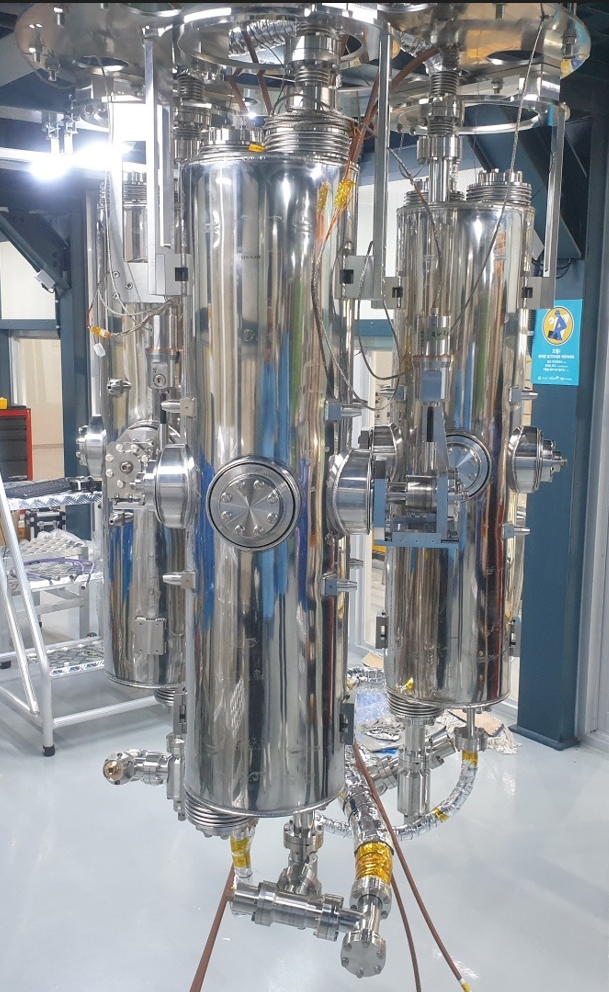 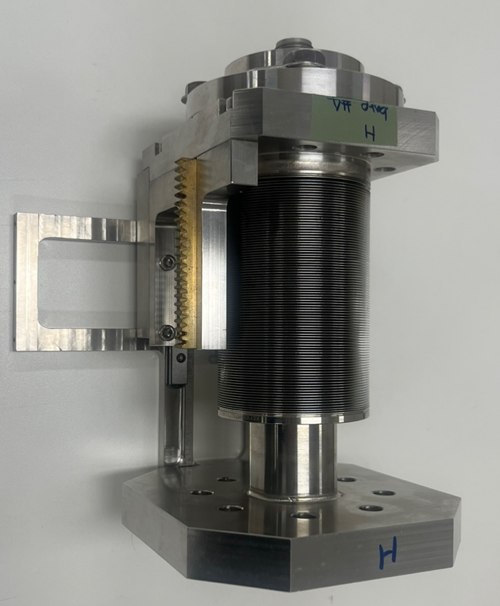 Outer conductor and bellows
Motor
Variable coupler
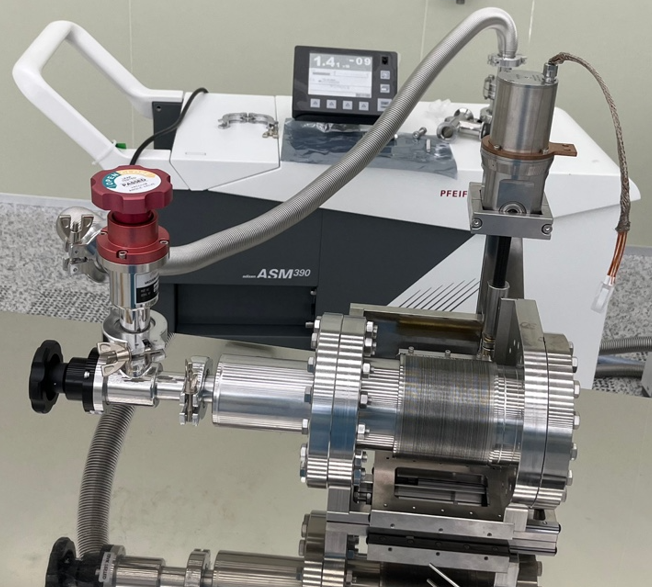 Performance Test
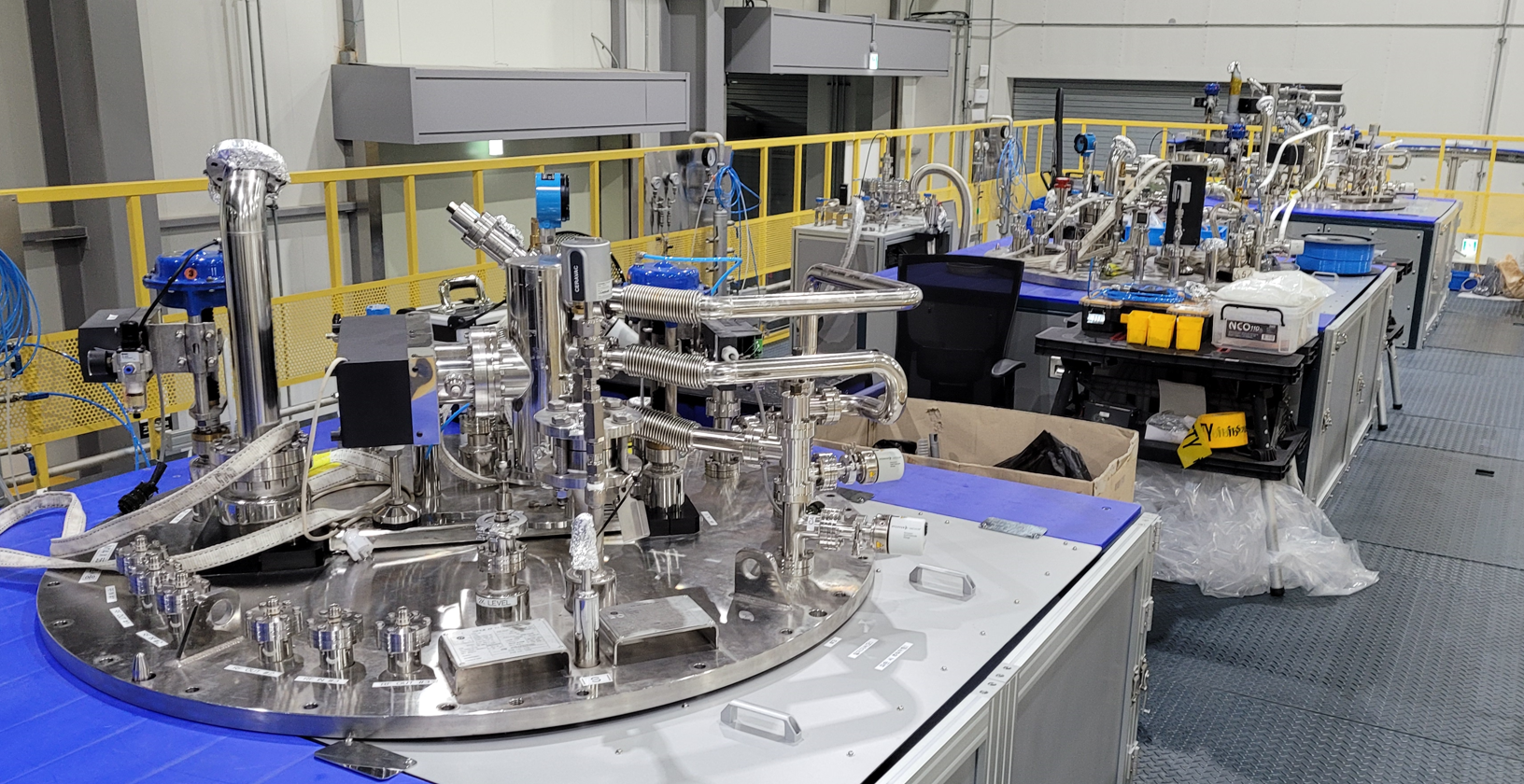 Cryogenic valve
Ion pump
Vacuum pumping lines
& vacuum gauges
GHe supply & return
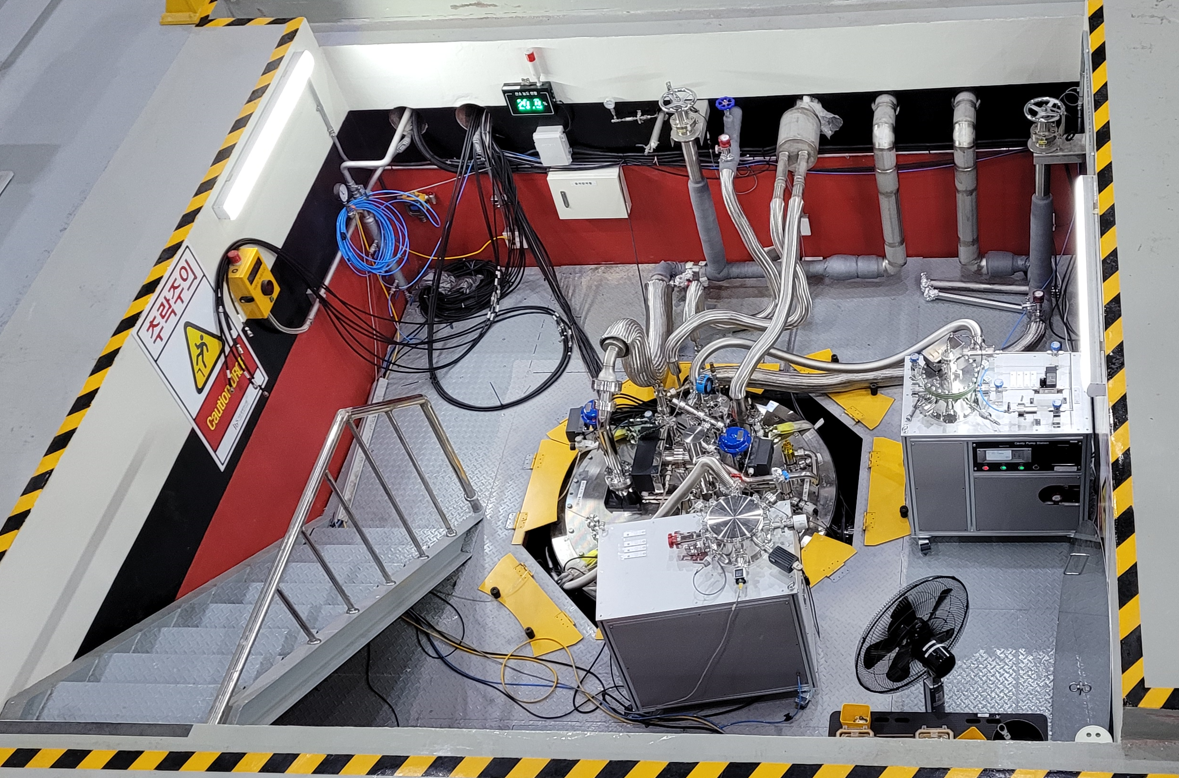 VLP return
Feedthroughs
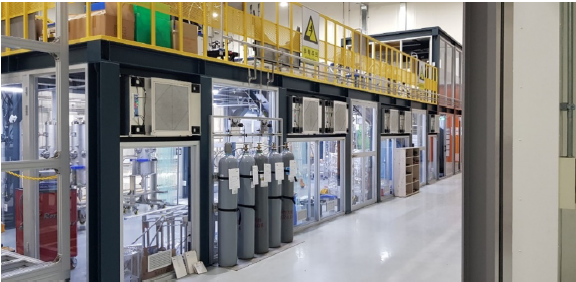 LN2 supply & return
Vacuum pump
for cavity
Assembly area(clean room) for vertical test
Top flange in the vertical test pit
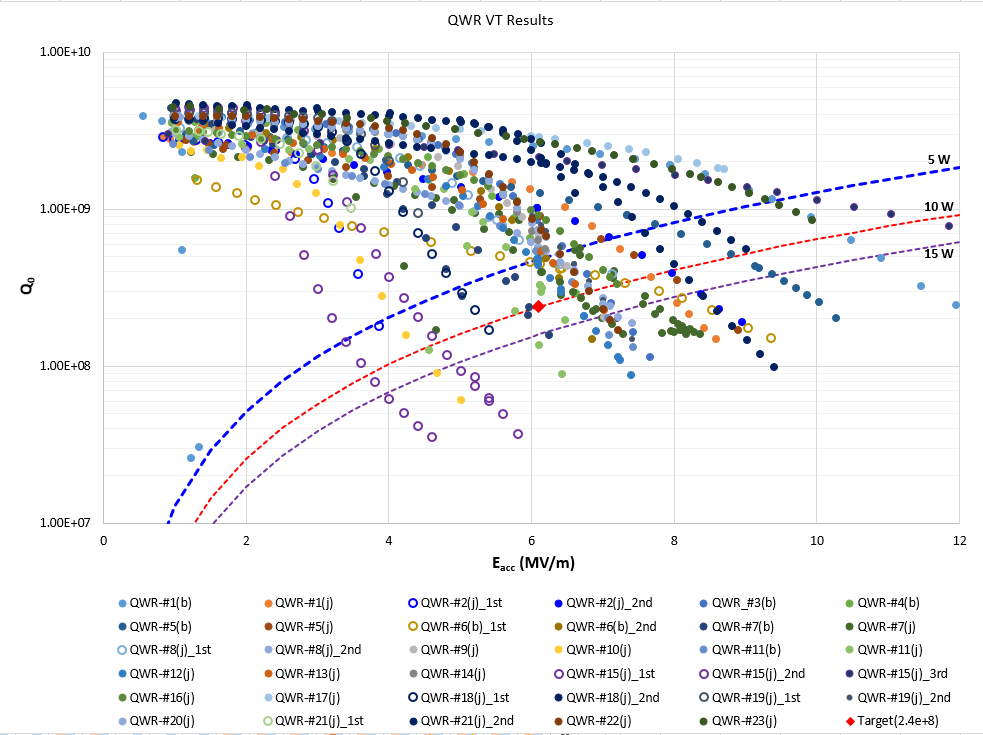 QWR VT results
Eacc: 6.1 MV/m, Q0=2.4e+8@4.2K, Number of cavity: 22 ea
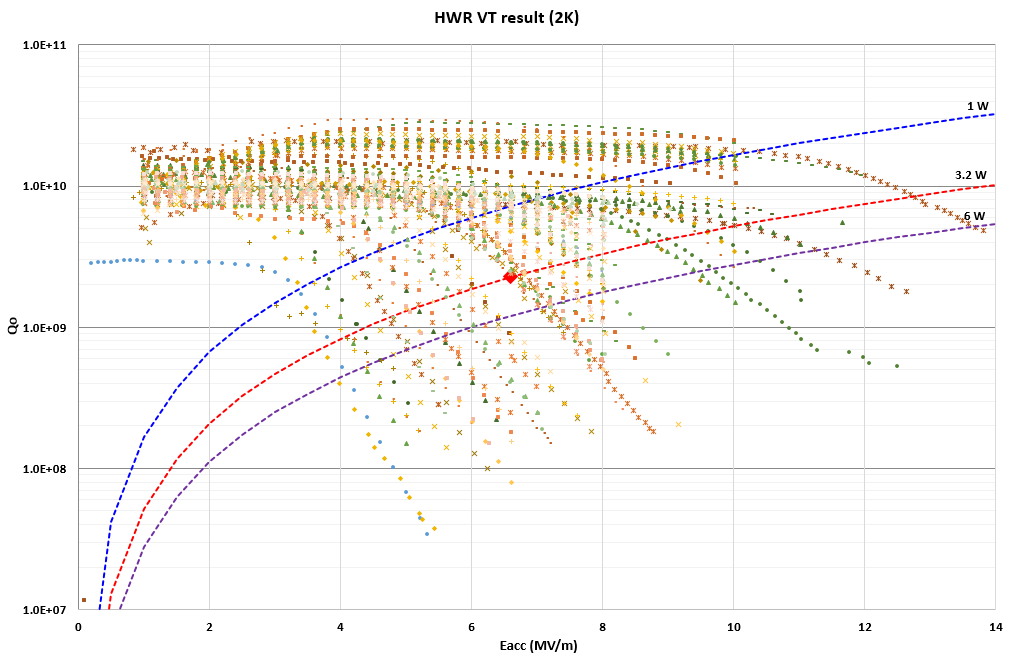 HWR VT results
Eacc: 6.6 MV/m, Q0=2.3e+9@2.05K, Number of cavity: 106 ea
VT yield ~75 %
Main cause of failure: field emission
Horizontal Test
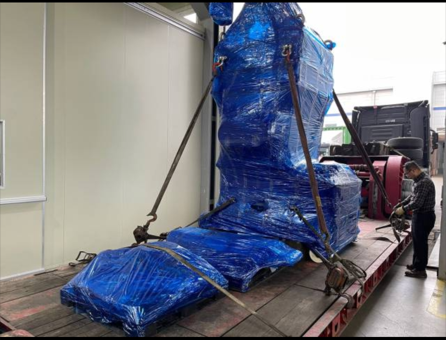 Test procedure
Installation in the bunker
Cavity frequency check & tuner operation test
Leak test and vacuum pumping for cavity
Leak test and Purging cryogenic pipes
Connecting cryogenic lines, signal cables, DC bias, RF transmission lines, etc
Cool-down
Thermal shield cool-down by LN2
Cavity cool-down through cool-down line
4K Test
Cable calibration
MP conditioning
Static and total thermal load measurement
Field emission conditioning with pulsed RF power,  if necessary
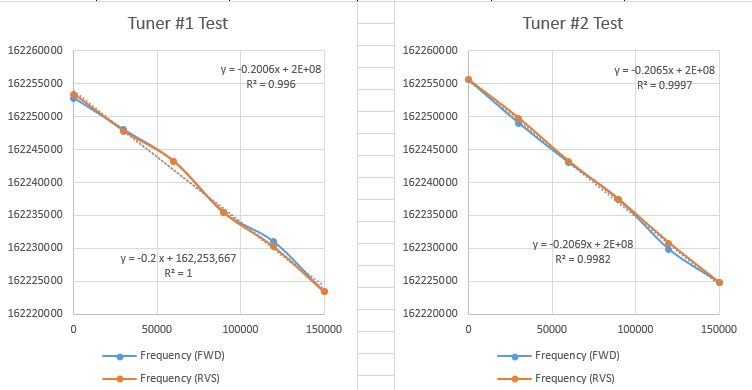 2K Test
2 K pump-down: df/dp measurement (~3MV/m)
Qext measurement with VNA
Static and total thermal load measurement
LFD & tuner operation test
Alignment measurement
Tuner test at room temp. 
(~0.2 Hz/pulse, ~30 kHz span)
Horizontal Test
Horizontal test facility
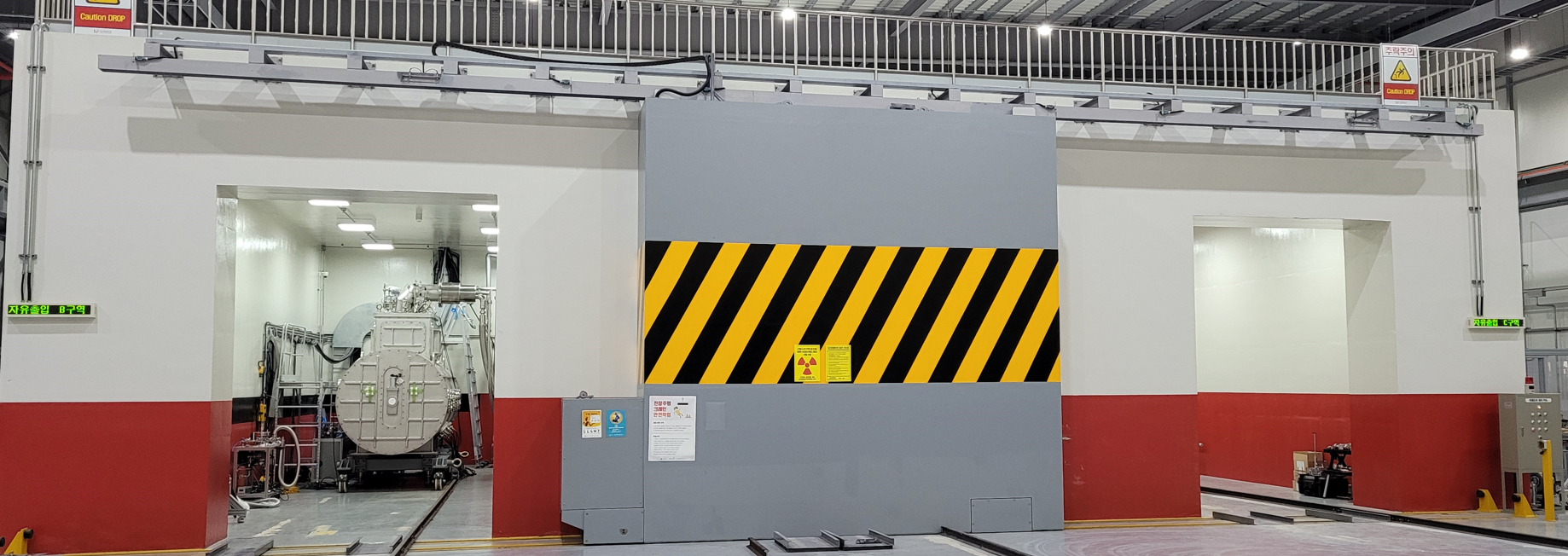 Horizontal test bunkers
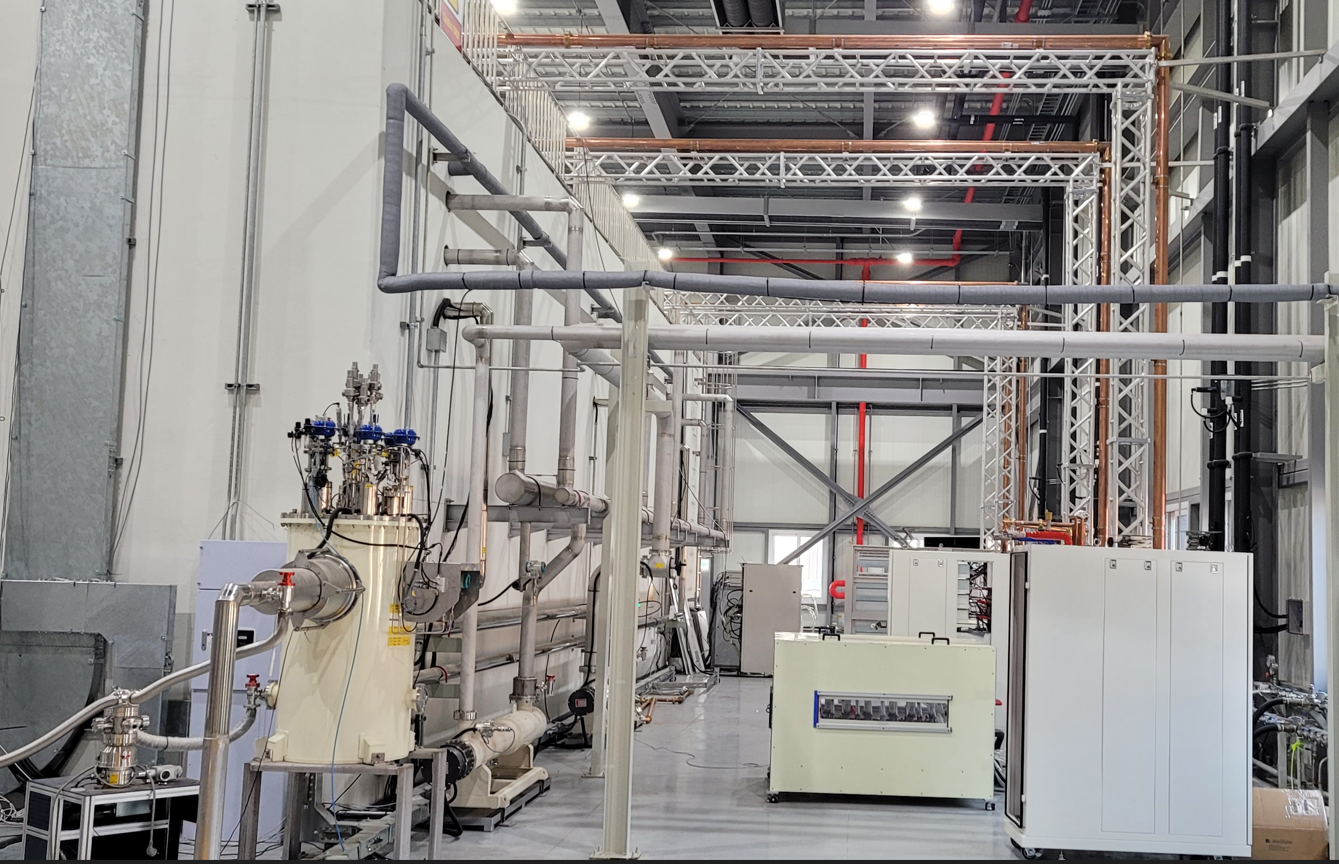 RF transmission line
Helium distribution lines
SSPA
Valve box for HT
Horizontal Test
Horizontal Test
Test setup
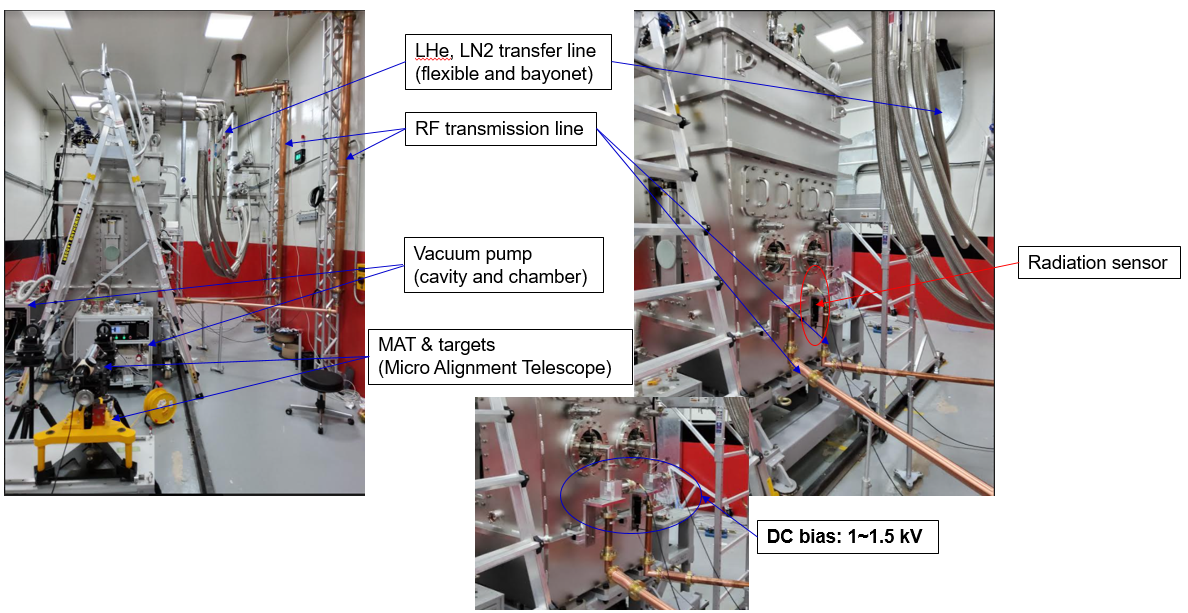 Horizontal Test
Horizontal Test
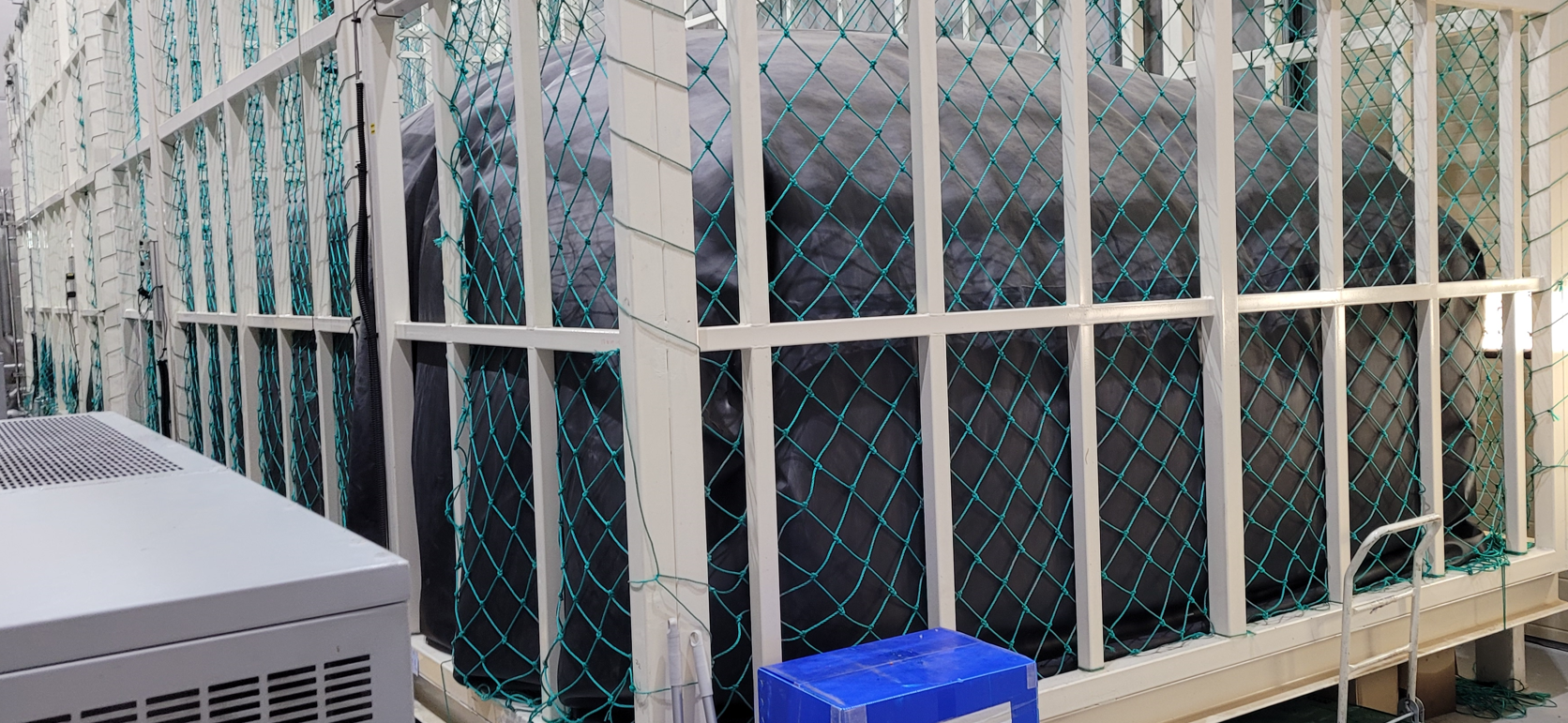 P&ID for cryomdules and cryogenics system in SRF TF
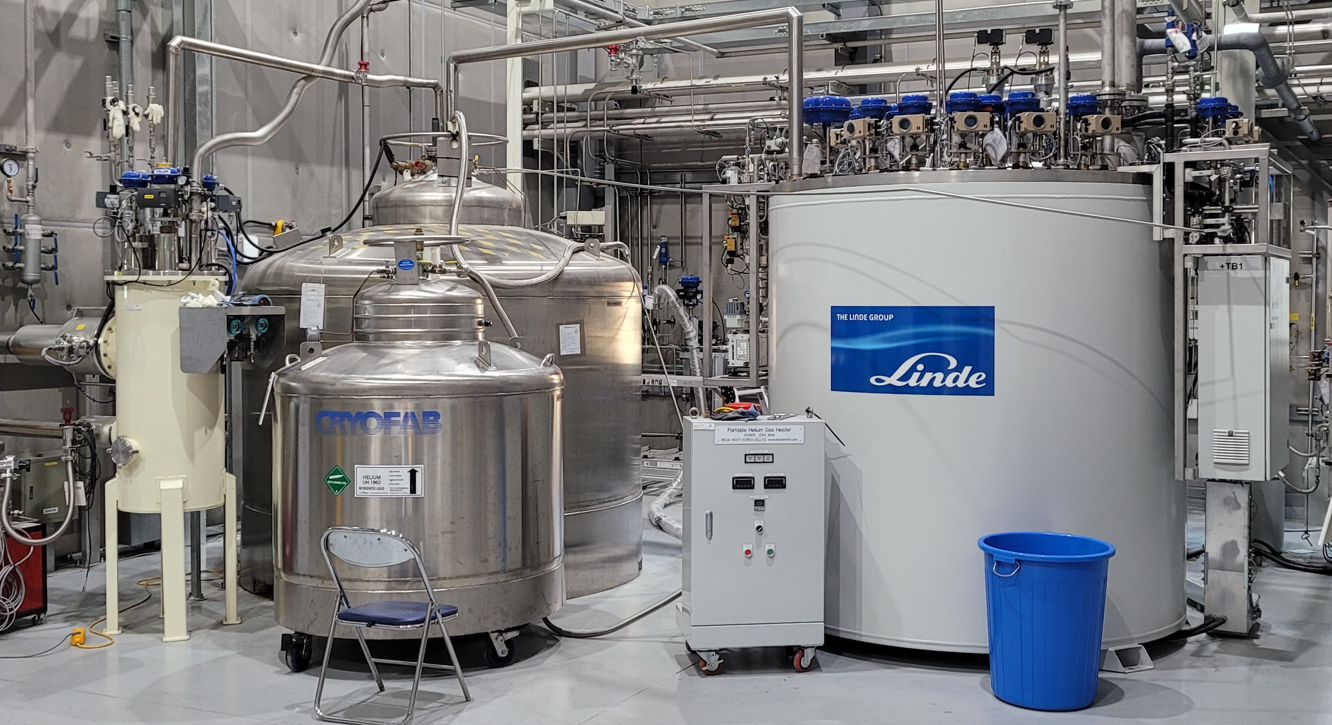 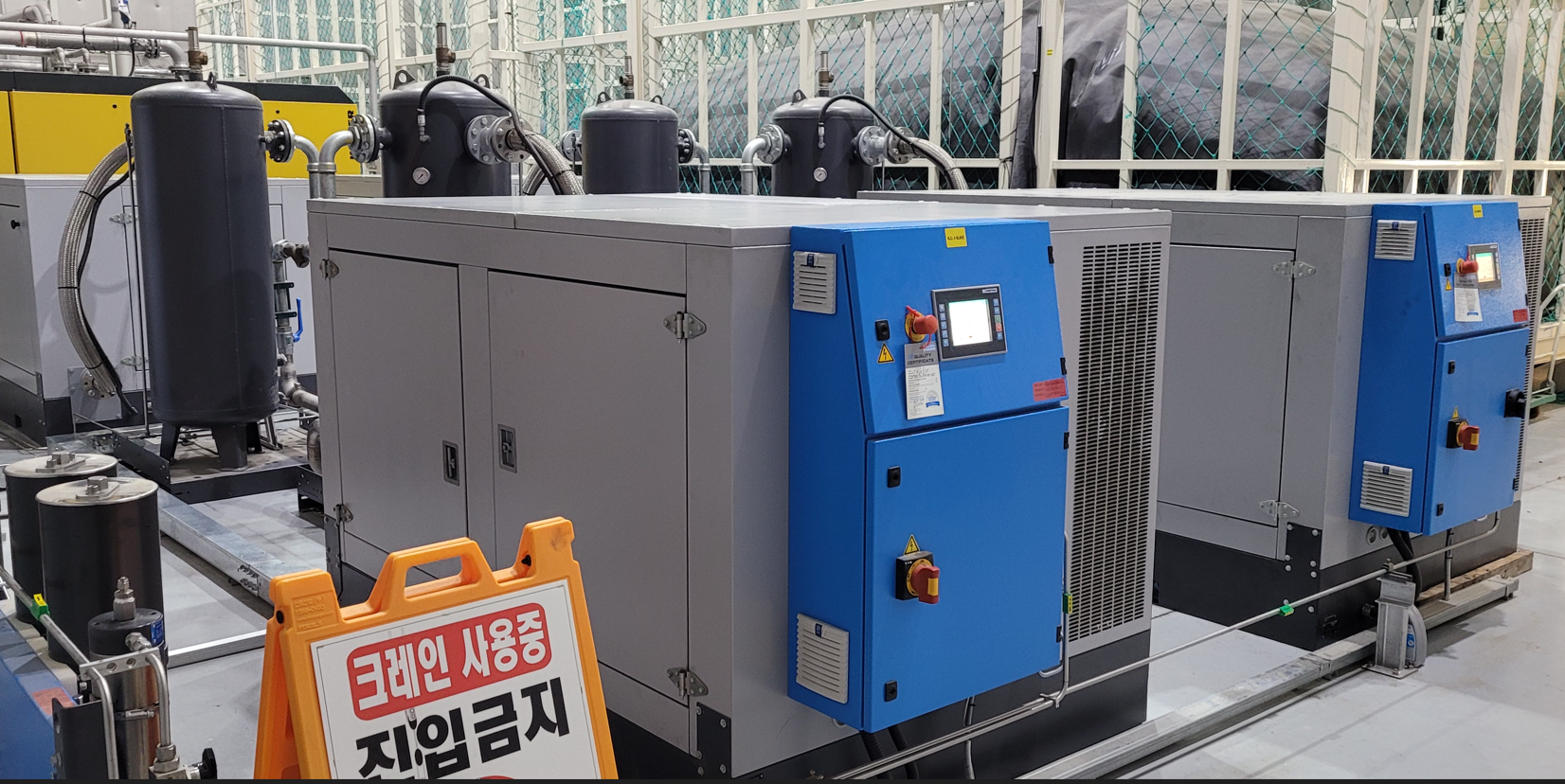 Recovery compressor and gas bag
Liquefier (280 L/h) and dewar (3,000 L)
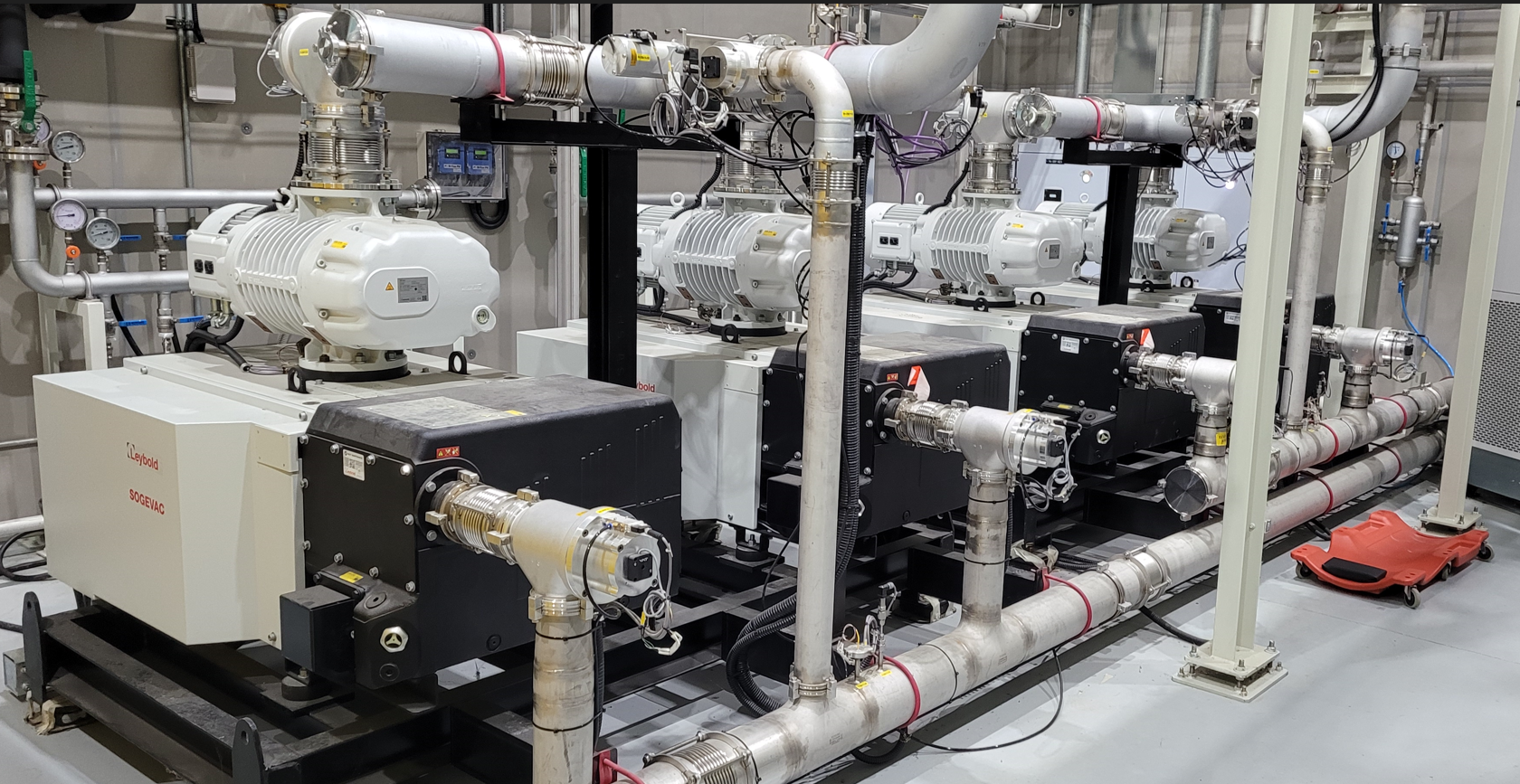 Thermal shield cooled by LN2
Thermal intercepts
    - 4 K intercepts: loop thermosiphon connected with 4 K reservoir
    - 40 K intercepts: copper braid wire connected with thermal shield
3 cryogenic valves: 1 for cool-down and 2 for JT expansion
Heat exchanger to precool the LHe before 2 K expansion
Vacuum pumping system to maintain 35 mbar
Pump-down system(vacuum pumps): 1.5g/s each
Horizontal Test
Thermal load measurement results
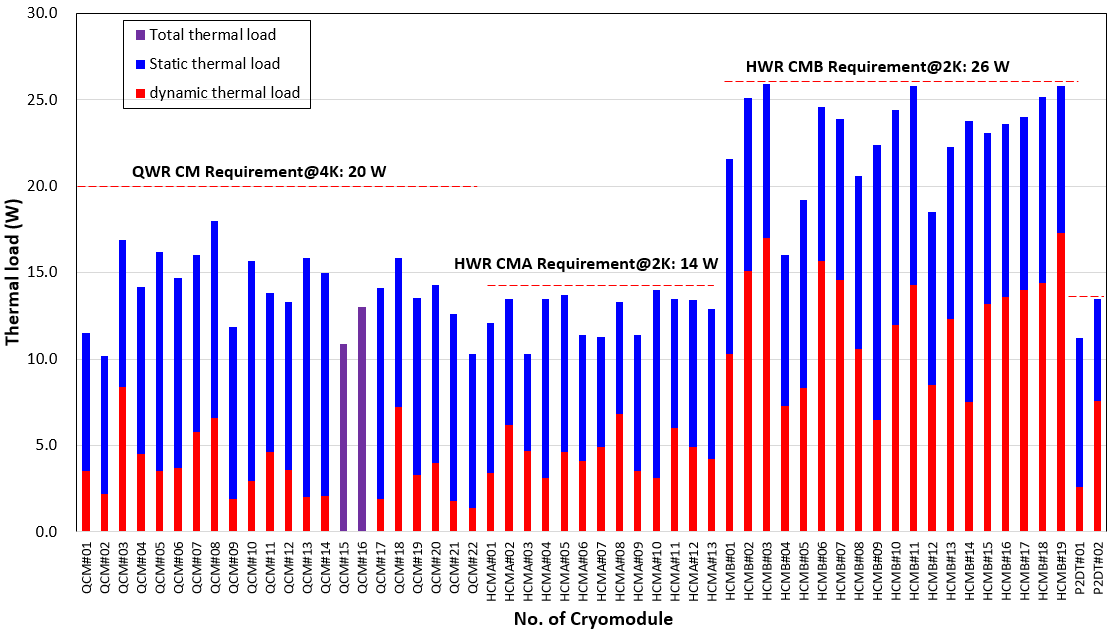 Dynamic thermal load of each cryomodule is the sum of the dynamic thermal load of cavities in the cryomdoules
Horizontal Test
Static thermal load of HT vs. tunnel
Static thermal load
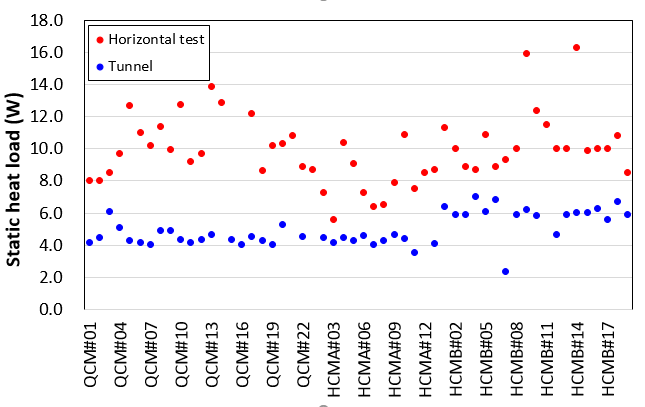 Static thermal load change w.r.t. time during HT
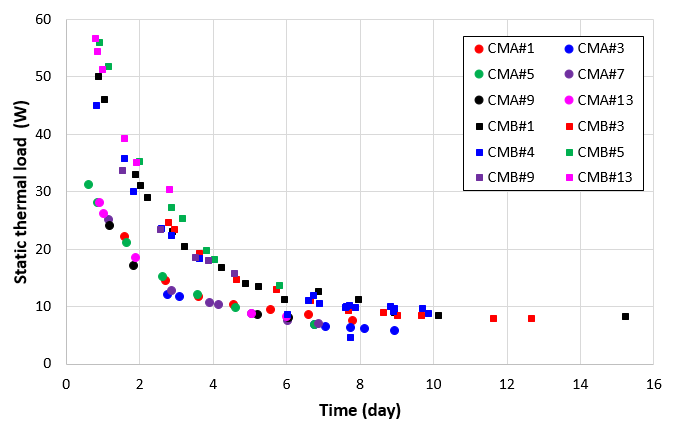 Wrong measurement
Main reason: Large mass (~40 Kg) of tuner
Static thermal load that we had measured were 5.6 W and 8.3 W for HWR CMA and HWR CMB, respectively while the average static thermal load measured during the experiments were 8.0 W and 10.7 W, respectively.
Horizontal Test
Dynamic thermal load of each cavity
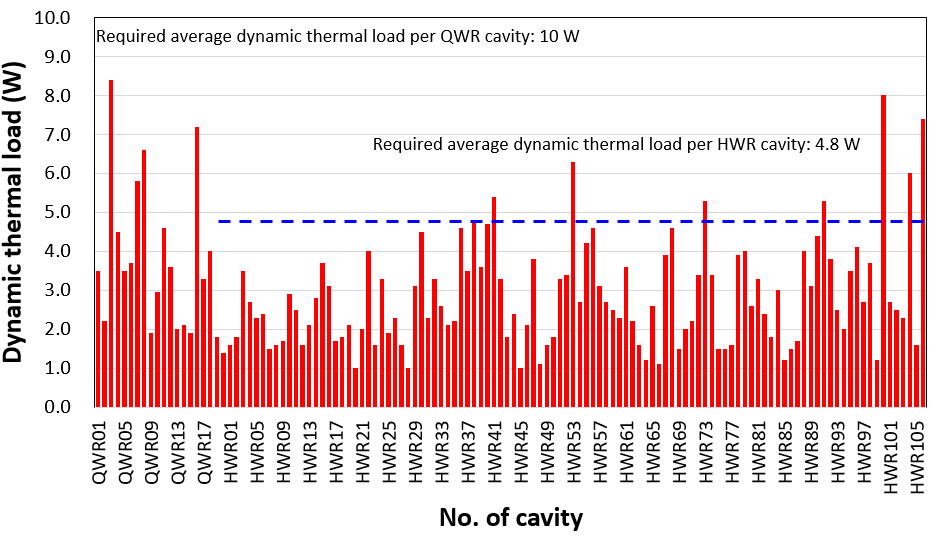 Phase and amplitude locking test of cryomdoule
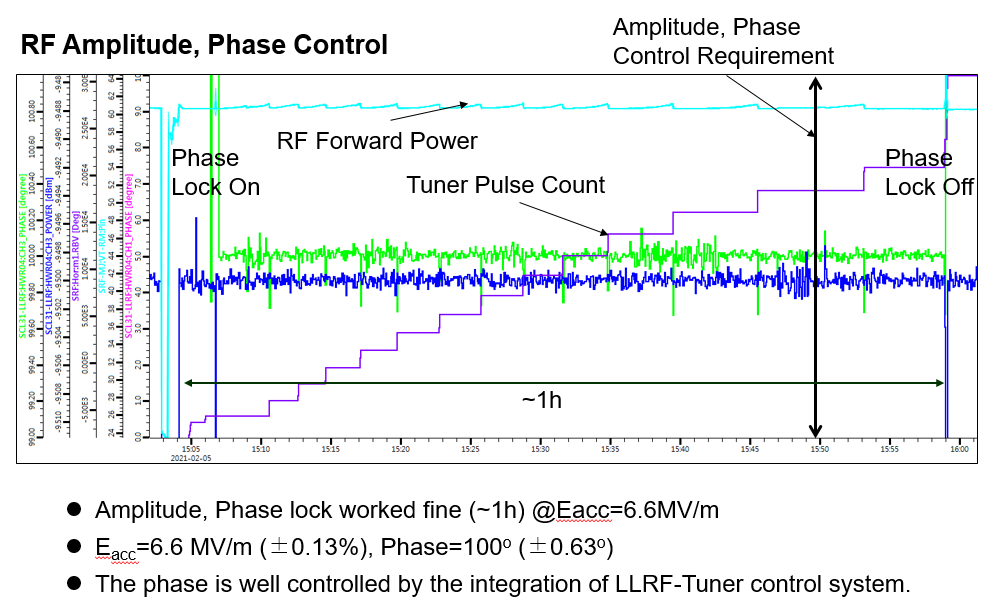 Amplitude and phase lock worked find @ operating Eacc (6.6 MV/m)
Stability: amplitude = ±0.13%, phase=±0.63°
Phase was well controlled by the integration of LLRF-tuner control system
Installation
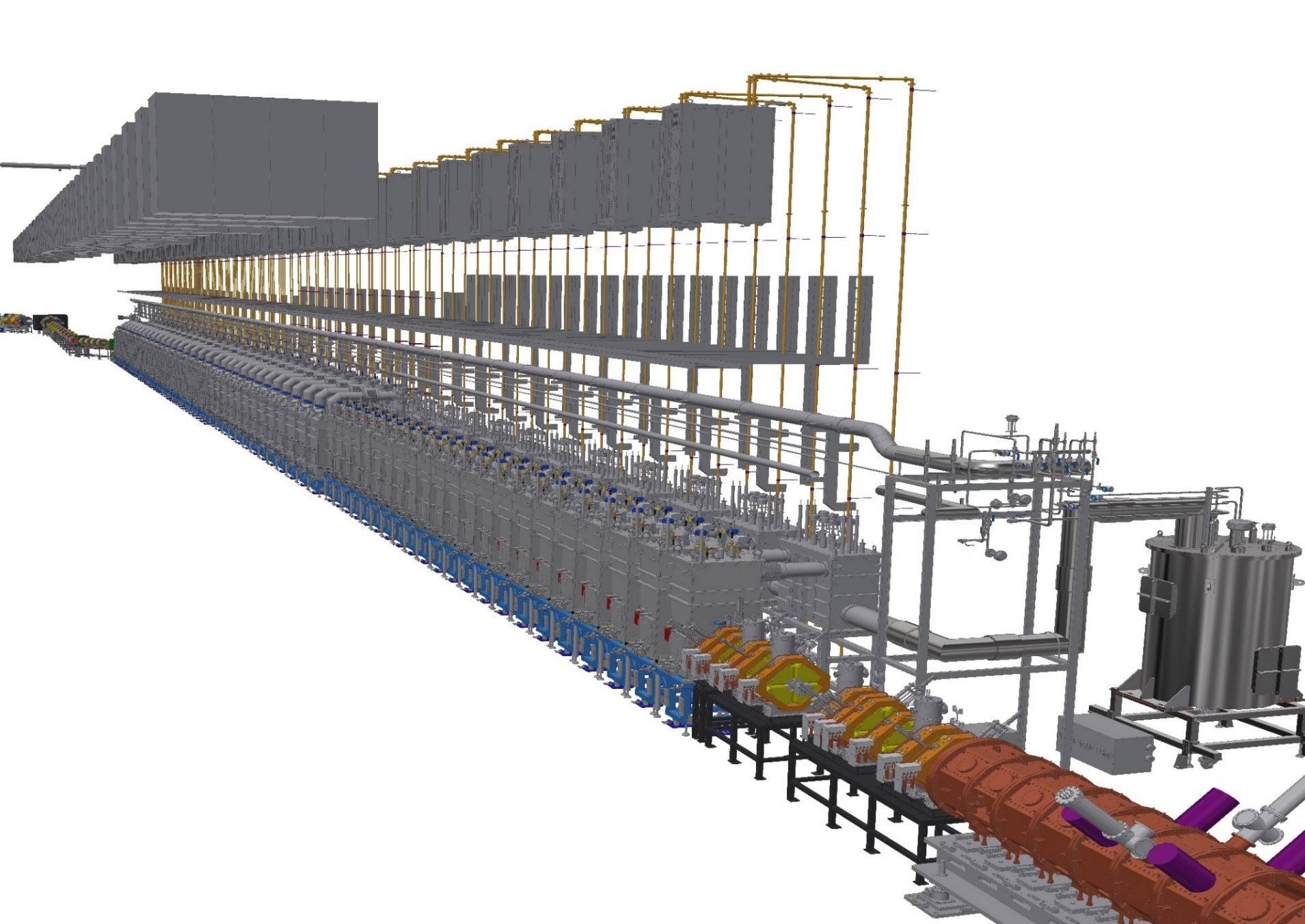 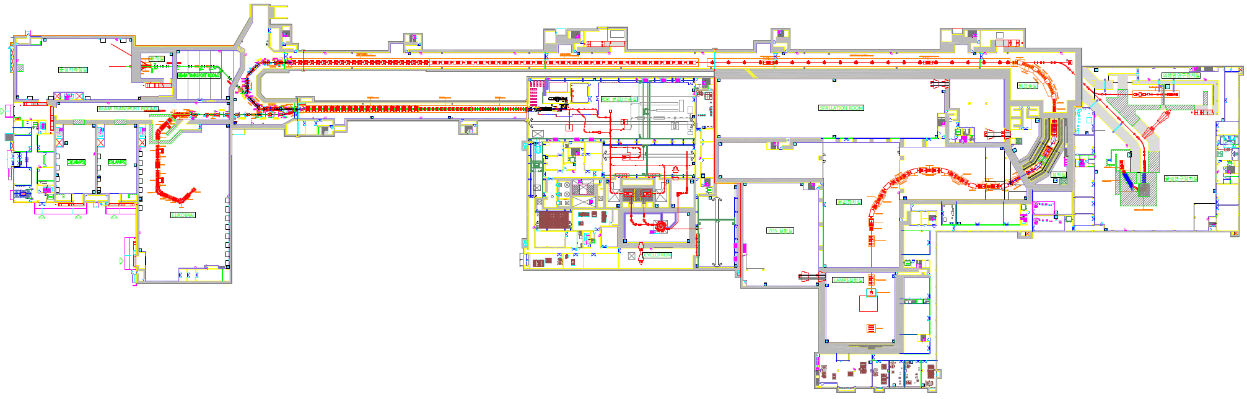 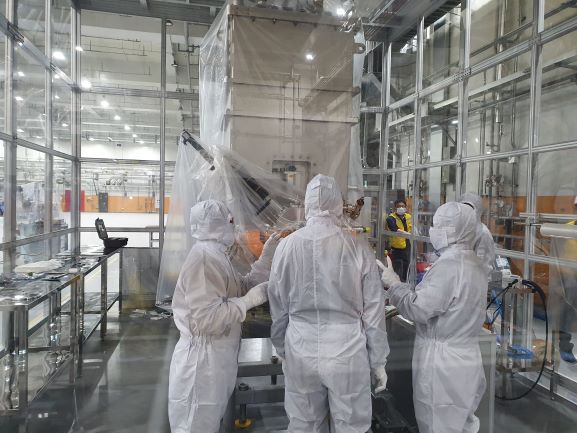 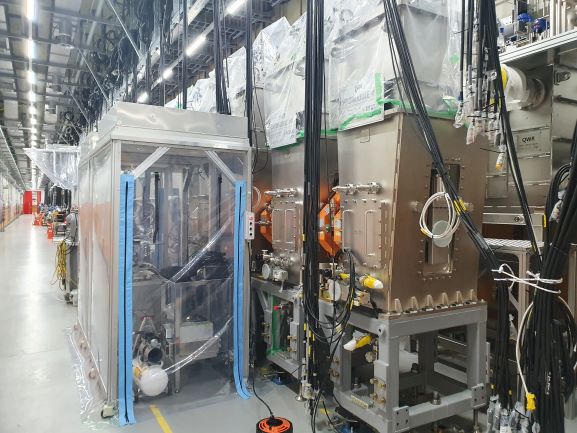 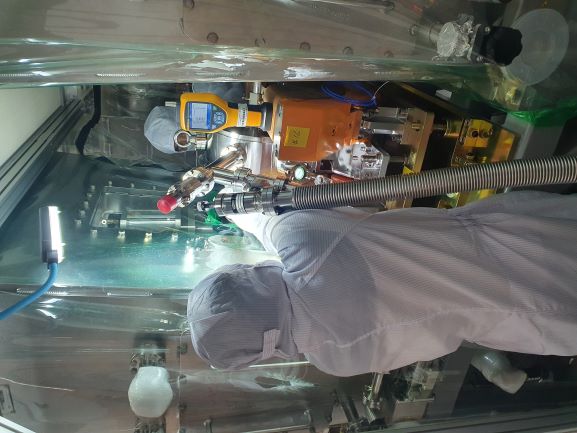 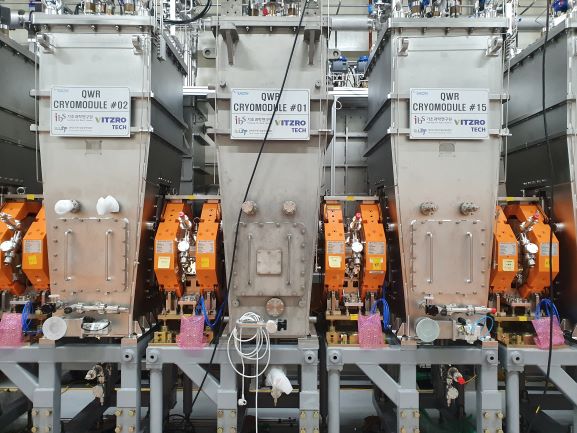 Cryomodule and warm section is clean assembled in the portable clean booth in tunnel
Cryogenic plant
SCL3 plant: 4.2 KW at 4.5 K, SCL2 plant: 13.5 kW at 4.5 K
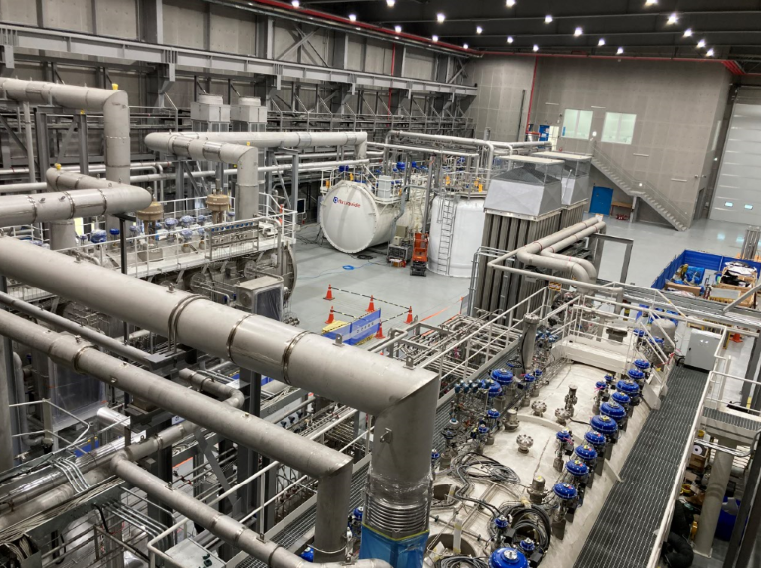 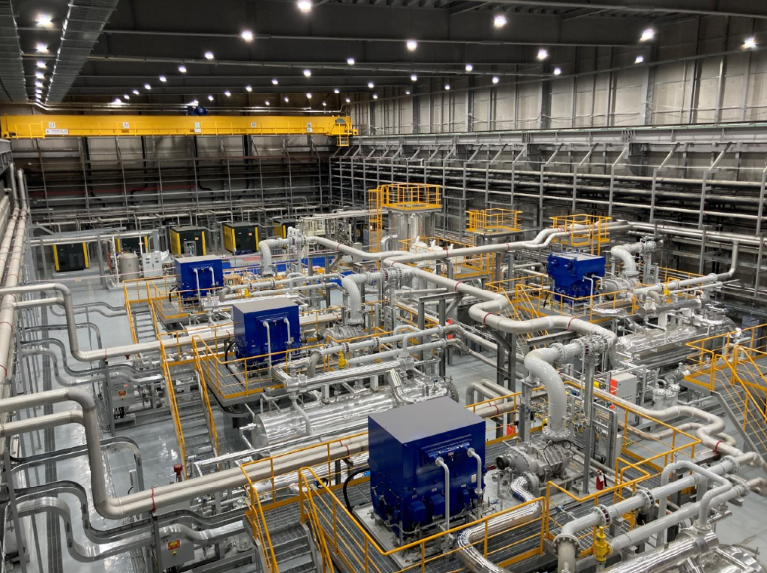 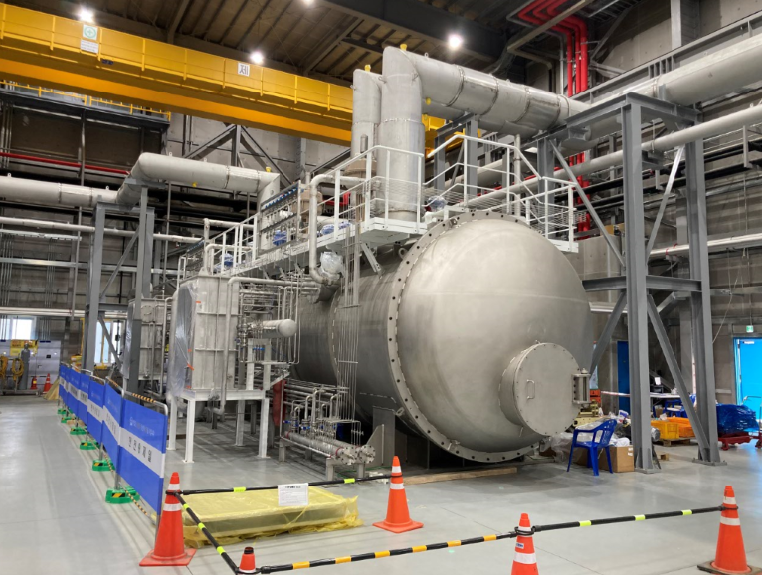 LHe distribution box
Cold box
Warm compressors
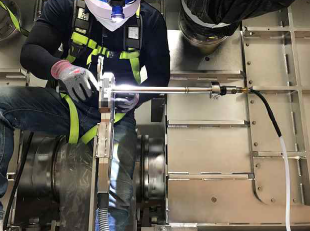 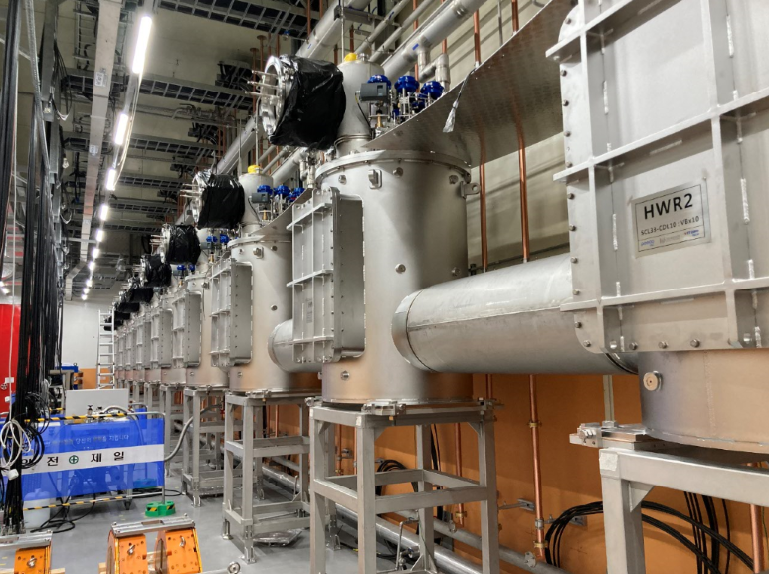 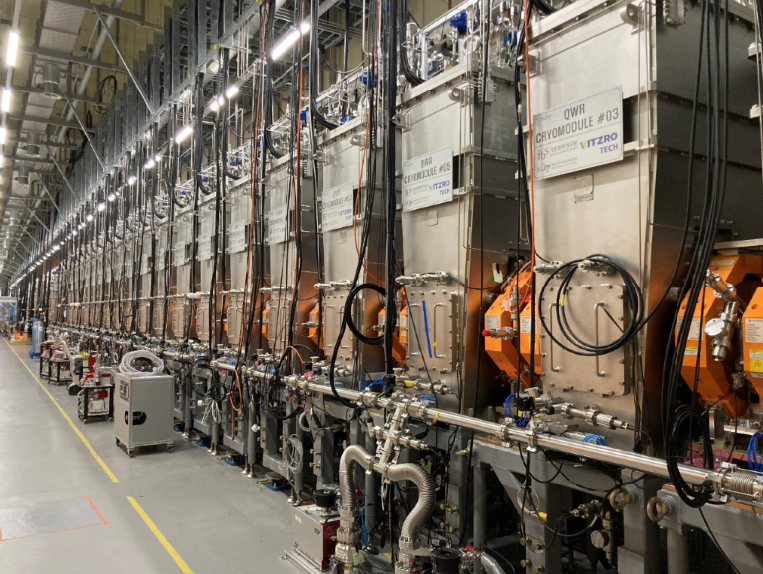 QWR CMs, VBx in rear side
Welding VBx to CM
VBx connection
Cool down of SCL3
4 K cool-down of cryogenic system, CDS(cryogenic distribution system) and thermal shield in CM
10 days
Temperature (K)
Time (month-date)
Cool down of SCL3
4 K cool-down of cavities (fast cool-down for QWR)
10 days
Temperature (K)
Time (month-date)
Cool down of SCL3
2 K cool-down of HWRs
1 days
Temperature (K)
Pressure (mbara)
Time (hh:mm)
Time (hh:mm)
SCL3 Beam commissioning (April ~ Sep., 2024)
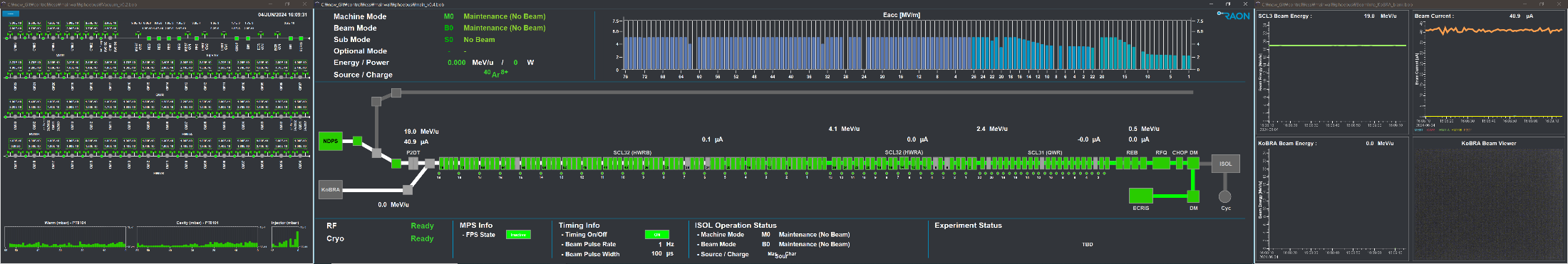 Beam Energy 18.5 MeV/u
40Ar8+ beam accelerated by the entire SCL3(QWR/HWR) on May 17, 2024
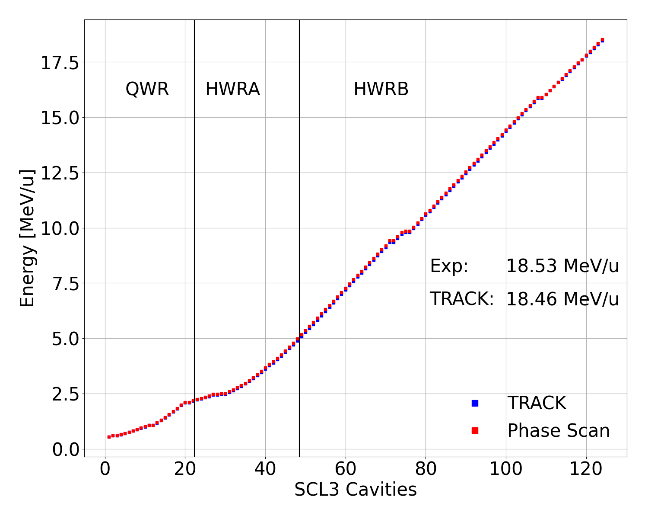 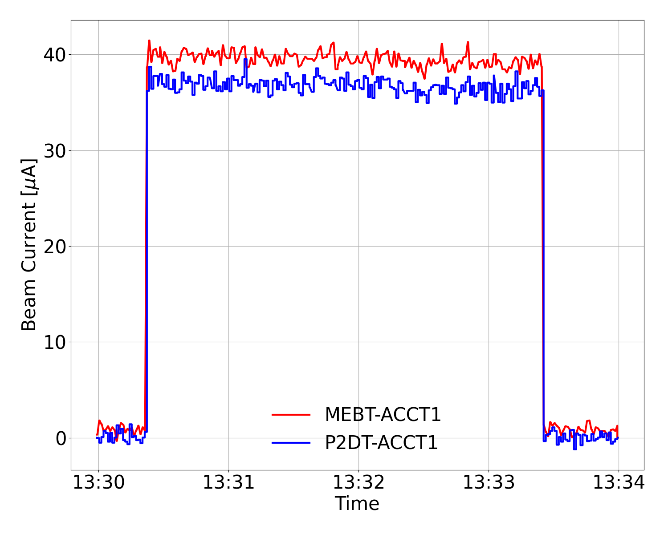 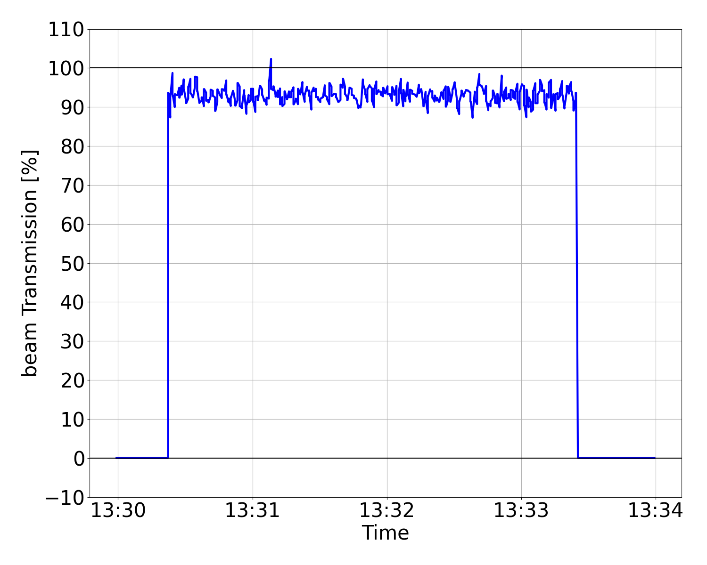 [ Energy in SCL cavities ]
[ Beam current measured by ACCT in MEBT and P2DT ]
[ Beam transmission through SCL3 ]
SCL3 Beam commissioning (April ~ Sep., 2024)
8 cavities (out of 124) were not used  due to lack of spare SSPA (Q3, Q12, Q21), control issue(HA6, HA8, HB24, HB28, HB61).
Accelerating fields: QWR < 5 MV/m, HWR < 5 MV/m
Beam commissioning with 40Ar8+ and experiment with KoBRA and NDPS for external users (3 teams).
RI beam (25Na5+) from ISOL was successfully accelerated by SCL3 and measured in KoBRA.
Beam time was limited upto 40 minutes due to malfunction of FPC and tuner.
Improvement of FPC and tuner is in progress.
3rd cool-down and beam operation in 2025 is in preparation.
Cool-down will be started in April 2025.
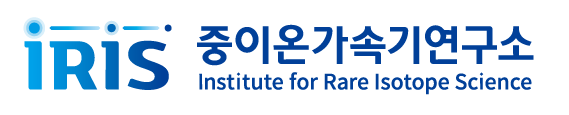 대전광역시 유성구 국제과학로 1
1, Gukjegwahak-ro, Yuseong-gu, Daejeon, Korea
T   042 878 8842
F   042 878 8866
THANK YOU
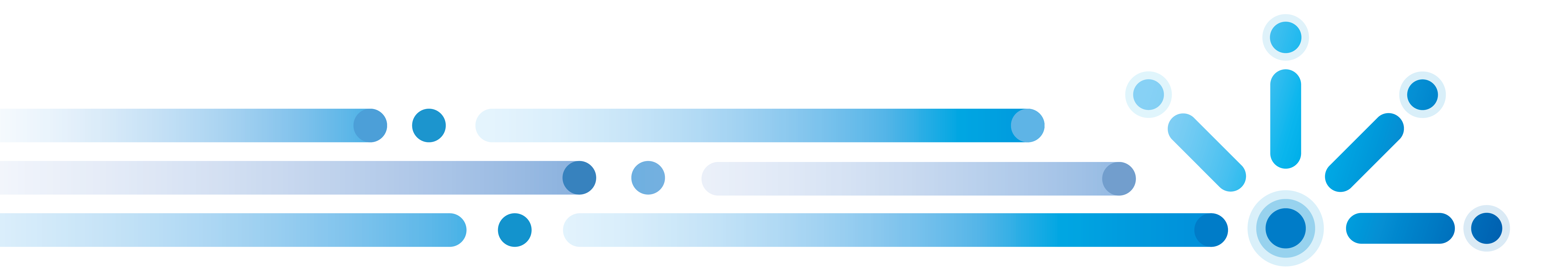